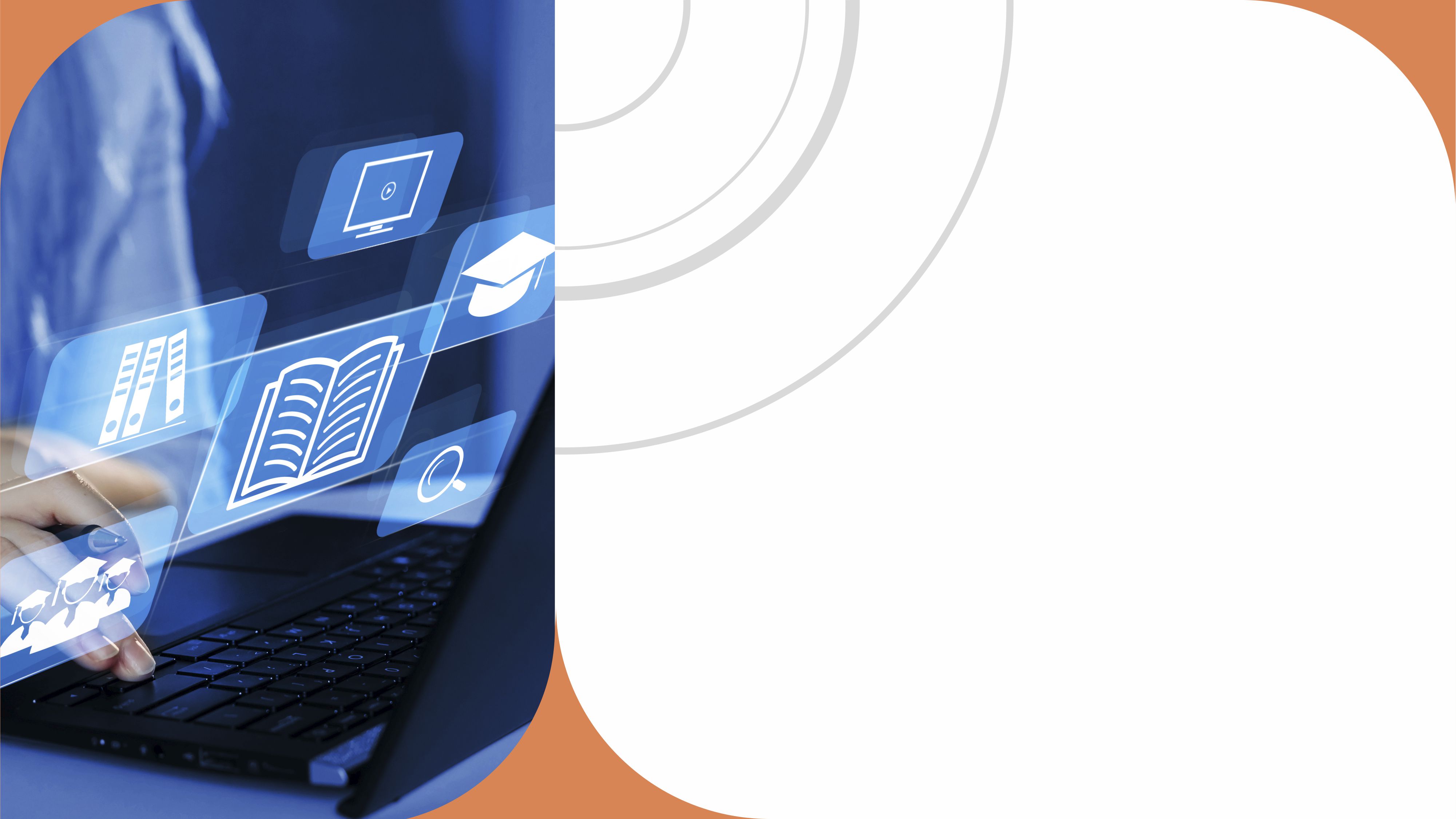 Қазақстан Республикасының Оқу-ағарту министрлігі
Ы. Алтынсарин атындағы Ұлттық білім академиясы
 
 
 
 
«2023-2024 оқу жылында 
ҚАЗАҚСТАН РЕСПУБЛИКАСЫНЫҢ
ЖАЛПЫ ОРТА БІЛІМ БЕРУ ҰЙЫМДАРЫНДАҒЫ
ОҚУ-ТӘРБИЕ ПРОЦЕСІНІҢ ЕРЕКШЕЛІКТЕРІ ТУРАЛЫ»
ӘДІСТЕМЕЛІК НҰСҚАУ ХАТ ТӘРБИЕ ЖҰМЫСЫНЫҢ ЕРЕКШЕЛІКТЕРІ
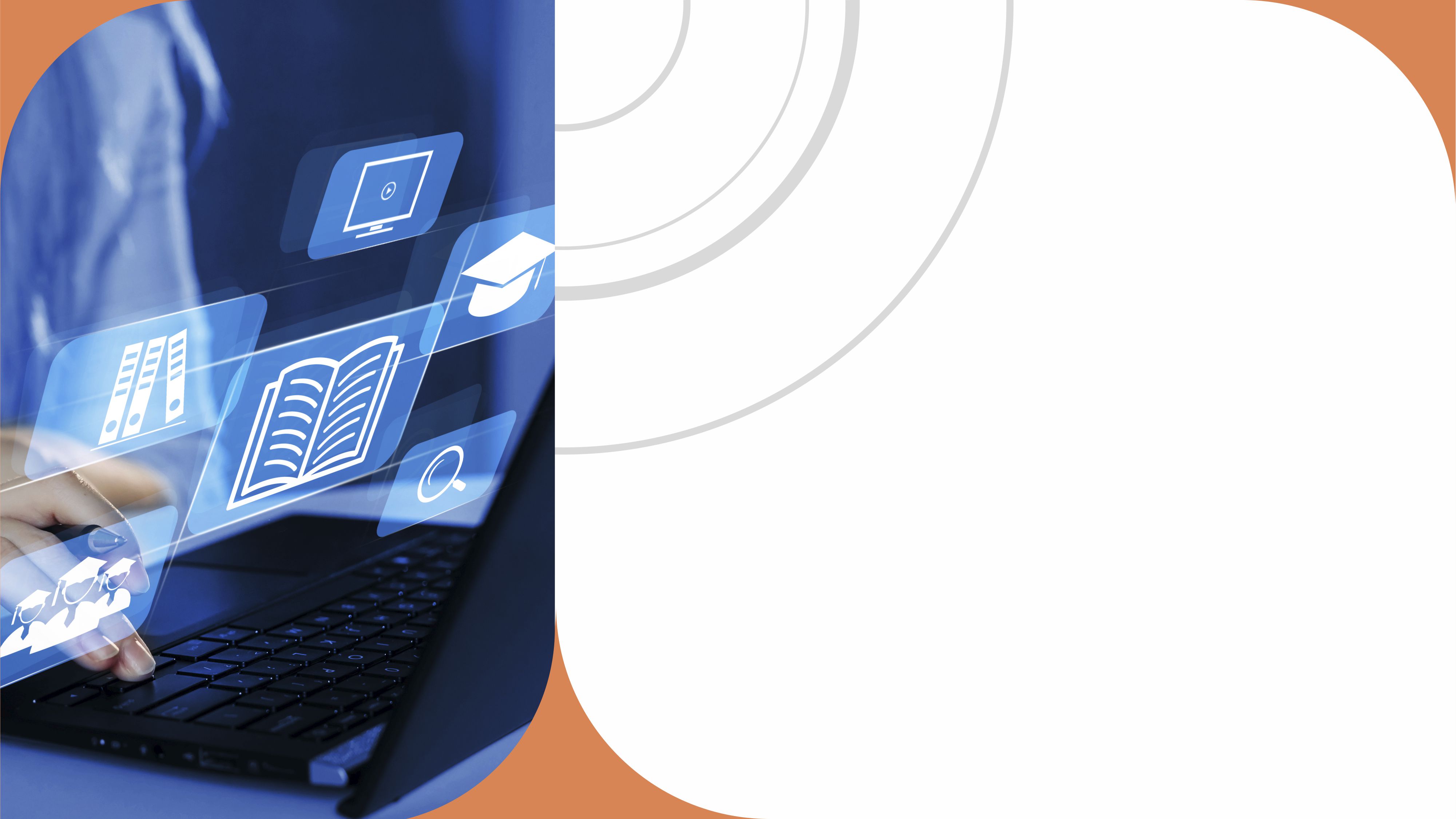 Сынып жетекшілер Білім және ғылым министрінің 2016 жылғы 12 қаңтардағы №18 бұйрығымен бекітілген Орта білім беру ұйымдарында сынып жетекшілігі туралы ережесін негізге алады.
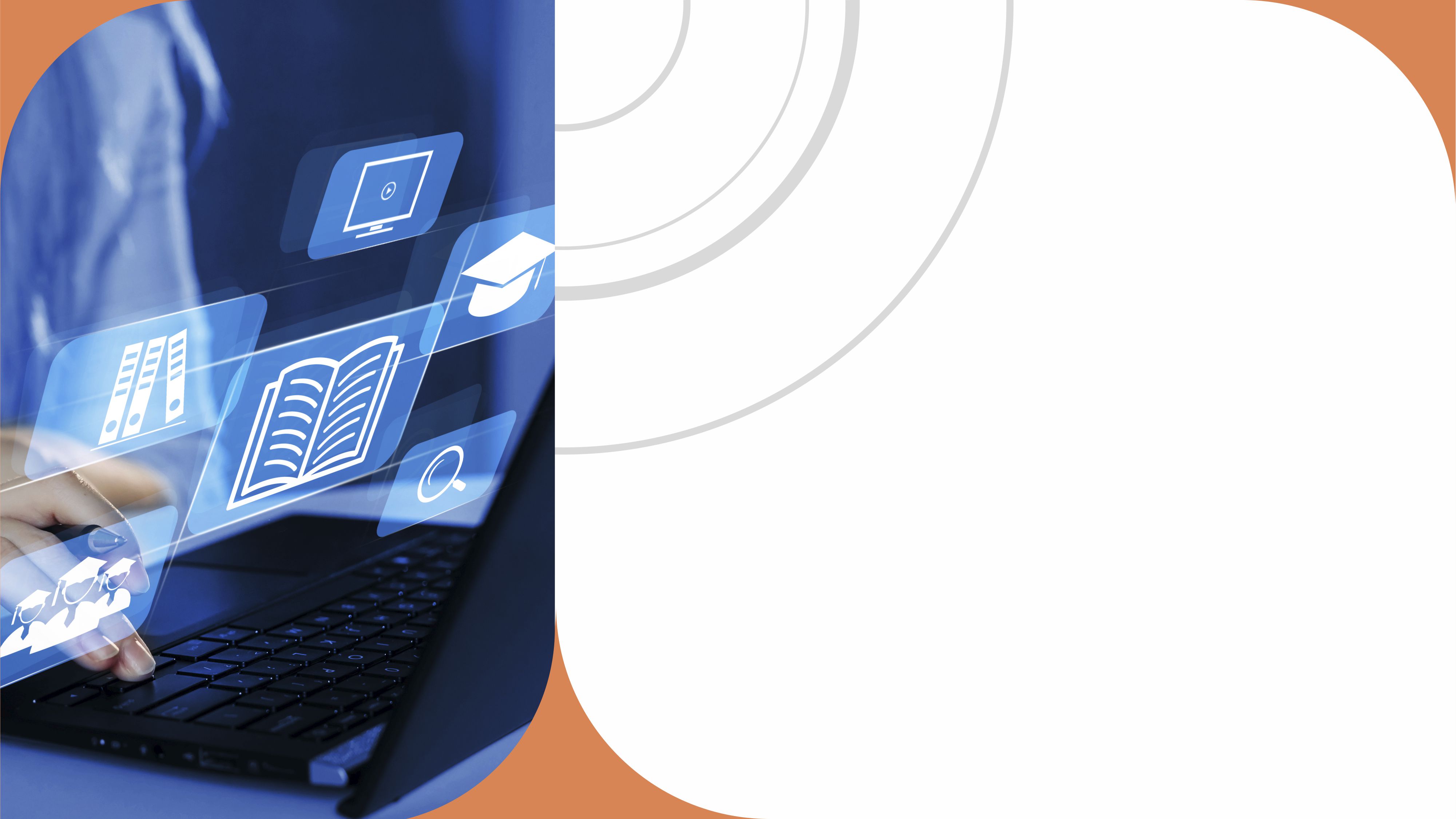 1-қыркүйекте білім күні салтанатты жиын және сынып сағаттары 
ұйымдастырылады. Өткізу форматын білім беру ұйымдары дербес анықтайды.  
2023-2024 оқу жылының басталуында өткізілетін сынып сағаттары 
аясында мұғалімдерге білімге деген ұмтылыс, отаншылдық және еңбекқорлық, сондай-ақ жаңа оқу жылында қазақ халқының ұлттық құндылықтарын қалыптастыру мен дамыту туралы бірлескен талқылау ұйымдастыруға, достық қарым-қатынастың, жауапкершілік пен бір-біріне деген құрметтің маңыздылығын ашуға кеңес беріледі.
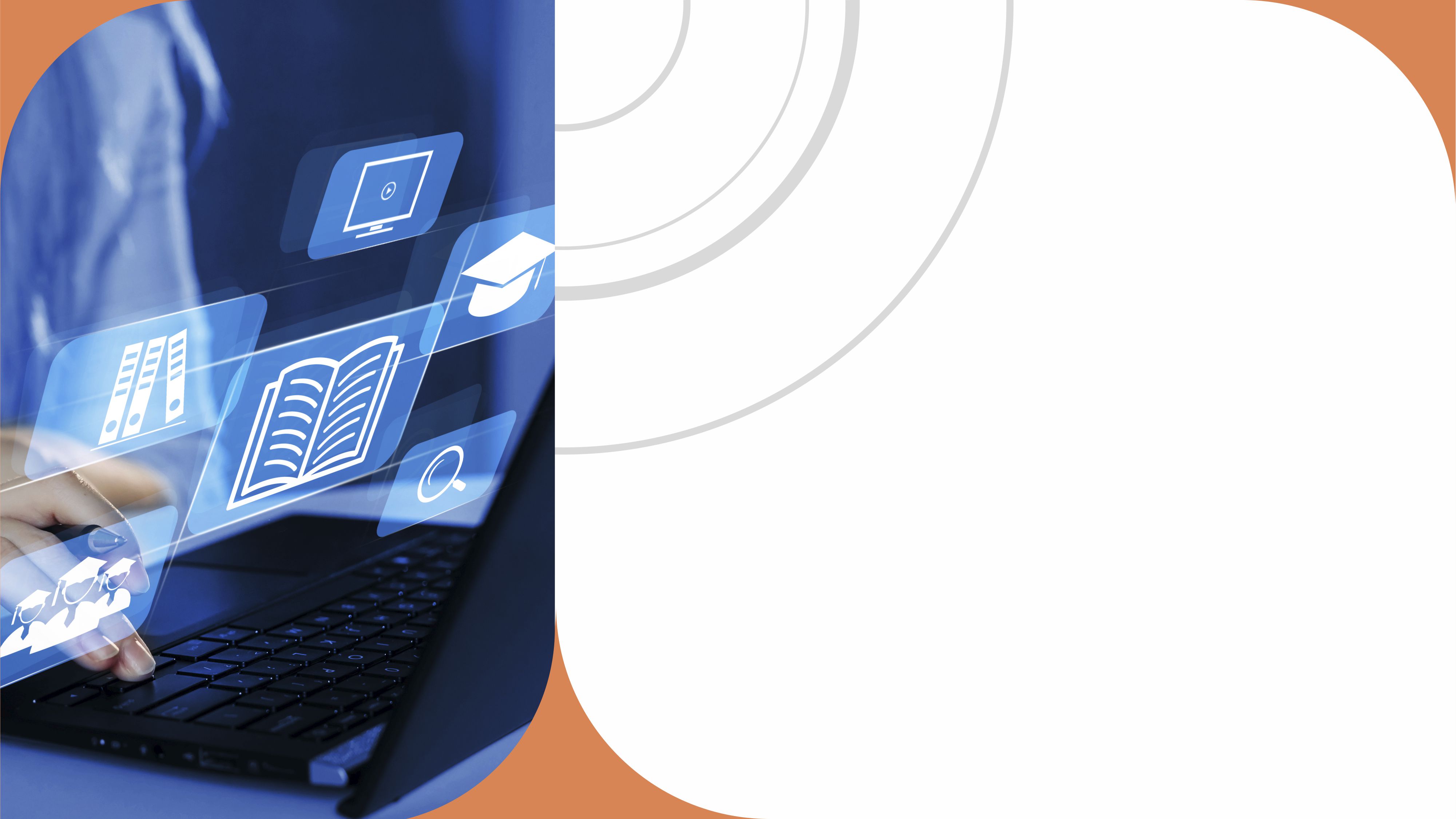 Сынып сағаты аясында адам өміріндегі құндылықтардың рөлін талқылауға басты назар аударылады. 
Бірыңғай сынып сағатын өткізу кезінде кәсіби қызметінде елеулі 
жетістіктері бар, еңбексүйгіштік, білімге деген ұмтылыс және отаншылдық құндылықтарының жарқын көрінісі болып табылатын құрметті қонақтың қатысуы ұсынылады. 
Бірыңғай сынып сағатының мақсаты: білім алушылармен бірге білімге 
ұмтылу, отаншылдық, еңбексүйгіштік құндылықтарының адам өміріндегі рөлін талқылау. 

Міндеттері: 
– білім алушыларға құндылықтар жөнінде жалпы ақпарат беру; 
– білім алушылармен бірге құндылықтардың адам өміріндегі рөлін 
талқылау; 
– отаншылдық, құрмет және азаматтық сана құндылықтарын дарыту; 
– сыныптың жағымды микроклиматын және жаңа оқу жылына жағымды 
көңіл-күй қалыптастыру. 
Ұсынылады: 
– балалардың жазғы демалыстан алған әсерлерін, сондай-ақ жаңа оқу 
жылынан күтулерін талқылау; 
– «Оқуға құштар мектеп» жобасы шеңберінде жазғы демалыс барысында
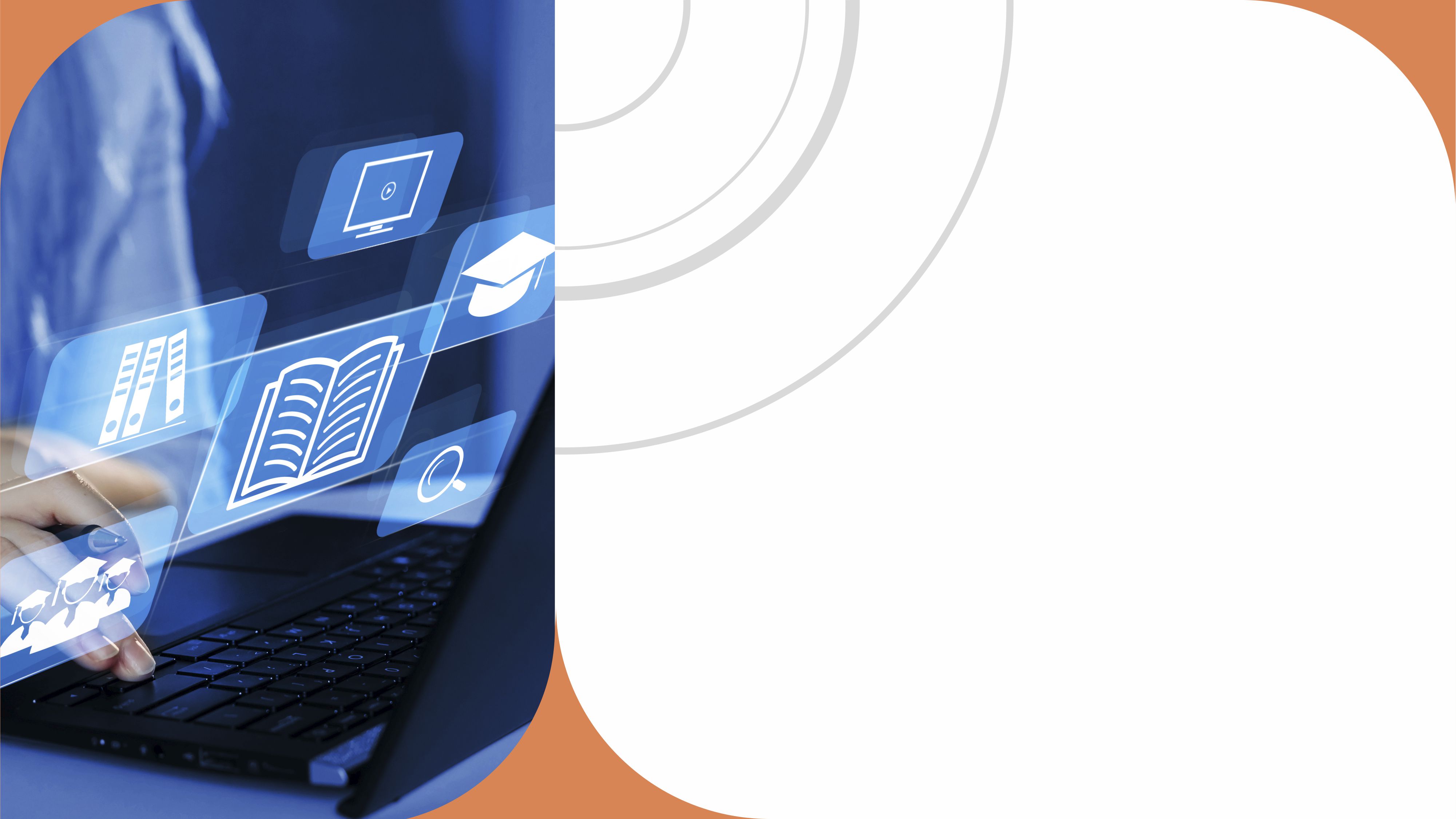 Бірыңғай сынып сағатын өткізу кезінде білім алушылардың жас ерекшеліктері мен олардың дайындық деңгейі ескерілуі тиіс. 
Білім күні білім алушылар, олардың ата-аналары мен педагогтері арасында әлеуметтік желілерде 1-2 минуттық бейнеролик орналастыру бойынша «Мектеп – мейірбандық мекені» республикалық челленджін өткізу ұсынылады.
Бейнероликке ұсынылатын тақырыптар: 
- барлығы үшін «Мектебім, менің мектебім!», «Мектебім – мейірбандық мекені», «Сәлем, жаңа оқу жылы», «Маған мектеп формасы ұнайды!»; 
– бірінші сынып оқушыларына арналған «Мектепке алғашқы қадам»; «Біздің мектептегі бірінші күніміз», «Бірінші сынып – өмірдің жаңа кезеңі»; 
– сынып жетекшілері үшін – «Жаңа оқу жылы құтты болсын, менің сүйікті сыныбым!». 
2-4 сынып оқушыларына арналған «Жазғы каникулдан жарқын естелік», «Менің жазғы демалыстағы көңілді сәттерім;  
5-8 сынып оқушылары үшін – «Менің саяхатым», «Менің туған өлкем», «Жазғы демалыста мен жасаған игі іс»; 
9-11 сынып оқушылары үшін – «Менің үлкен сыныптастарым», «Менің ойларым, армандарым, үміттерім», «Болашақ менің қолымда»;
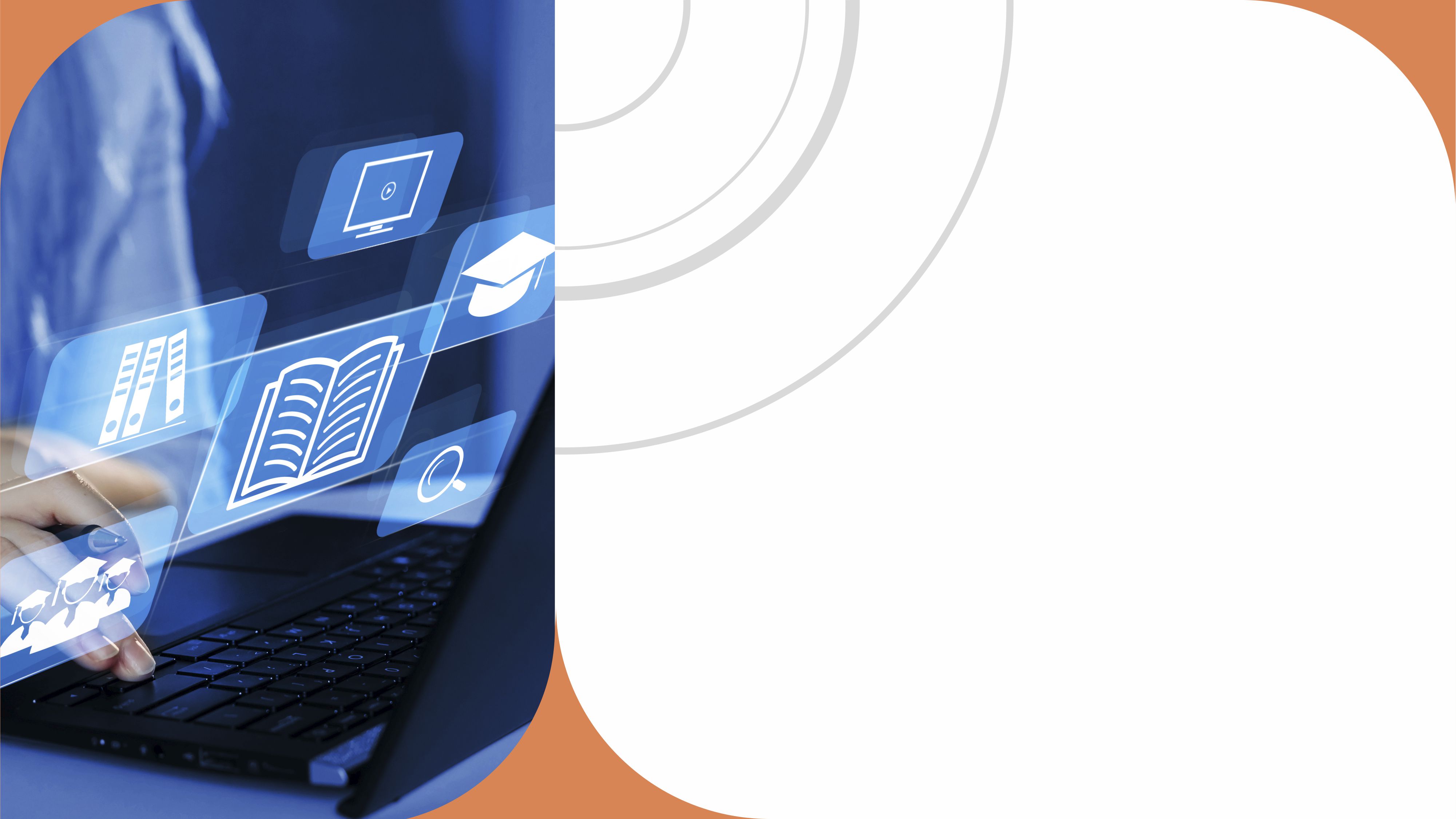 «Ата-аналарға арналған 
академия» ұлттық жобасы
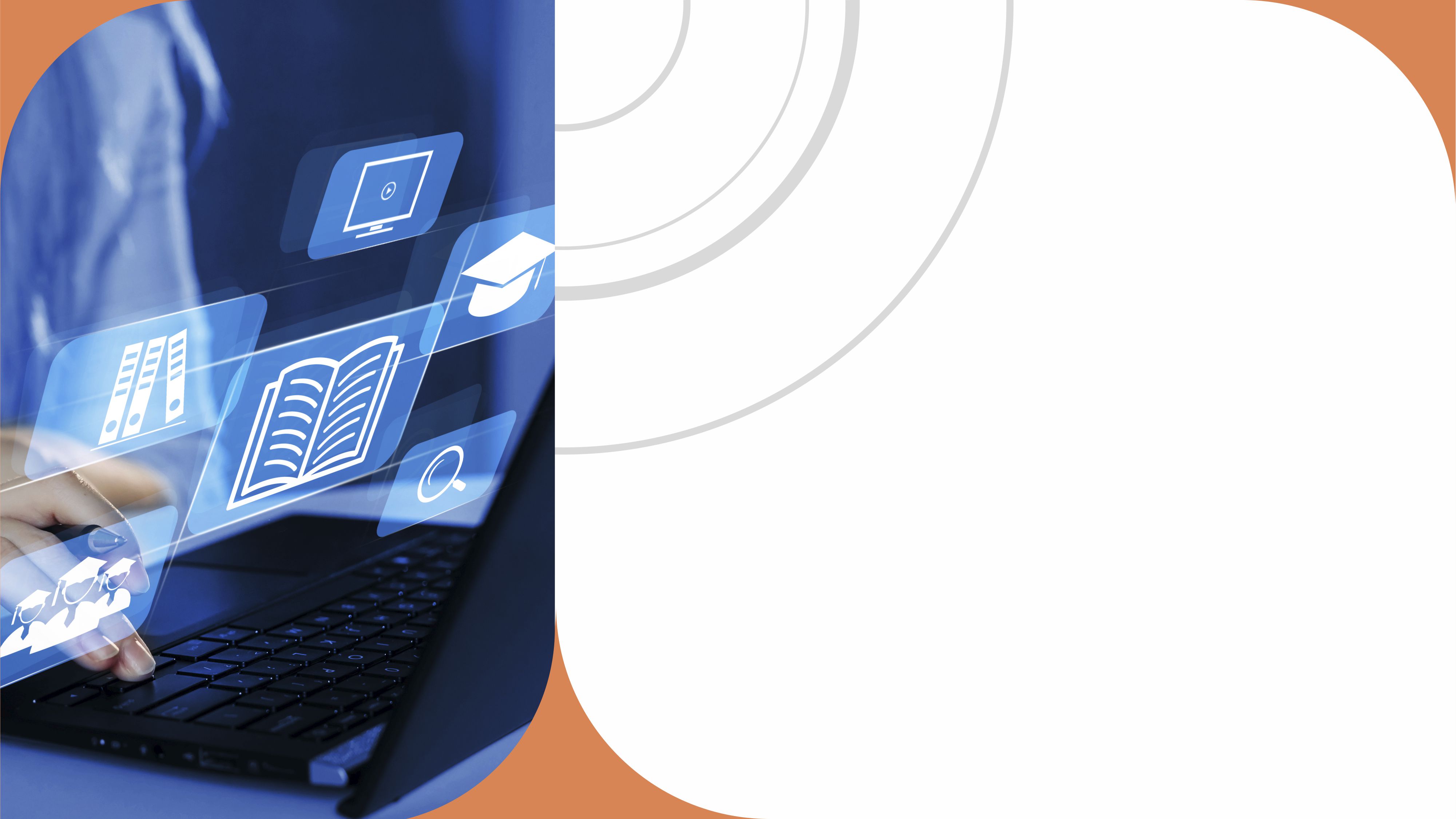 АТАУЛЫ КҮНДЕР  
Суфизм поэзиясының негізін қалаушы, барлық Шығыс мұсылмандарының 
рухани тәлімгері және діни жетекшісі, ақын, ойшыл, ғұлама  Қожа Ахмет Яссауидің туғанына  930 жыл 
 
 1223-1277 жылдары билік құрған, Египетте мамлюк мемлекетінің негізін 
қалаған Дешті Қыпшақ даласының әйгілі 
ұлы Сұлтан Бейбарыстың туғанына 800 жыл Ұлы жүздің биі 
 
 Төле бидің туғанына 360 жыл XVIII ғасырдағы қазақ әдебиетінің ең 
көрнекті өкілдерінің бірі. Қазақ жырауы, мемлекет қайраткері 
 
Бұқар жыраудың туғанына 330 жыл Қазақтың батыры, көрнекті ақыны 
Махамбет Өтемісұлының туғанына 
 
Ақын, жазушы, философ, тарихшы, композитор Шәкәрім 
Құдайбердіұлының 220 жыл туғанына 
 
165 жыл Алаш жұртының әйгілі перзенті, көрнекті қазақ ақындарының бірі, фольклоршы, ғұлама ғалым
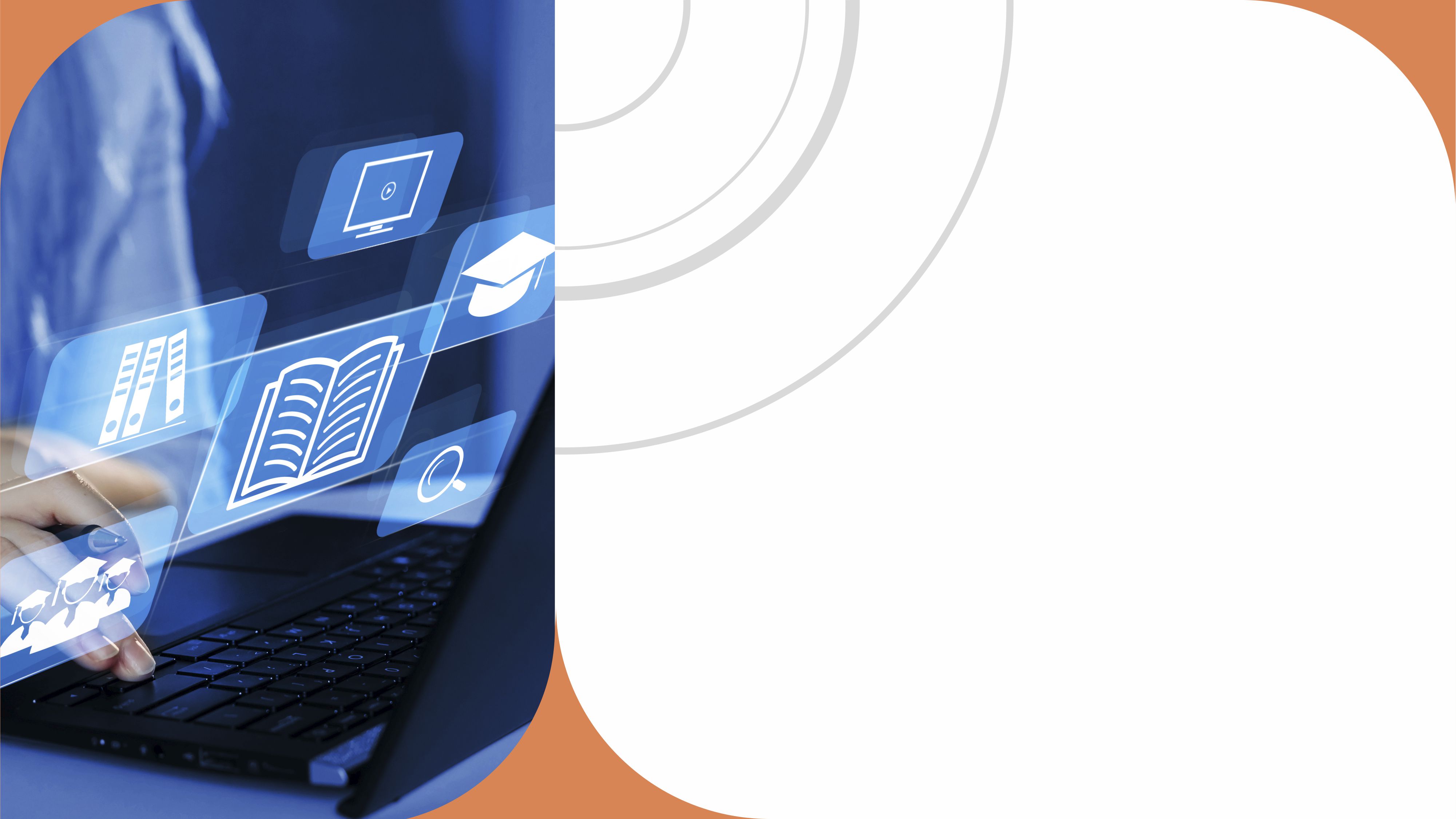 АТАУЛЫ КҮНДЕР  
 Мәшһүр - Жүсіп Көпеевтің туғанына 165 жыл Қазақ жазушысы, қоғам қайраткері, Қазақстанның еңбек сіңірген мұғалімі 
 
Спандияр Көбеевтің туғанына 145 жыл Қазақтың көрнекті жазушысы, драматург, публицист, қазақ әдебиетін қалыптастырушылардың бірі 
 
Жүсіпбек Аймауытовтың туғанына 135 жыл Алаш қозғалысының қайраткері, ақын, қазақ әдебиетінің жарық жұлдызы 
 
 Мағжан Жұмабаевтың туғанына 130 жыл Қазақ халқының XX ғасыр басындағы аса көрнекті ақын-жазушысы, ақылойшысы, 
 
Сұлтанмахмұт Торайғыровтың 130 жыл 
 
Ақын, жазушы, көрнекті мемлекет және қоғам қайраткері Сәкен Сейфуллиннің туғанына 130 жыл 
 
Қазақстанның Халық Қаһарманы, Халықаралық Фадеев атындағы сыйлықтың лауреаты, партизан-жазушы, Ұлы Отан соғы-сының ержүрек батыры Қасым Қайсеновтің туғанына 105 жыл 
 
 Ғафу Қайырбековтің туғанына 95 жыл
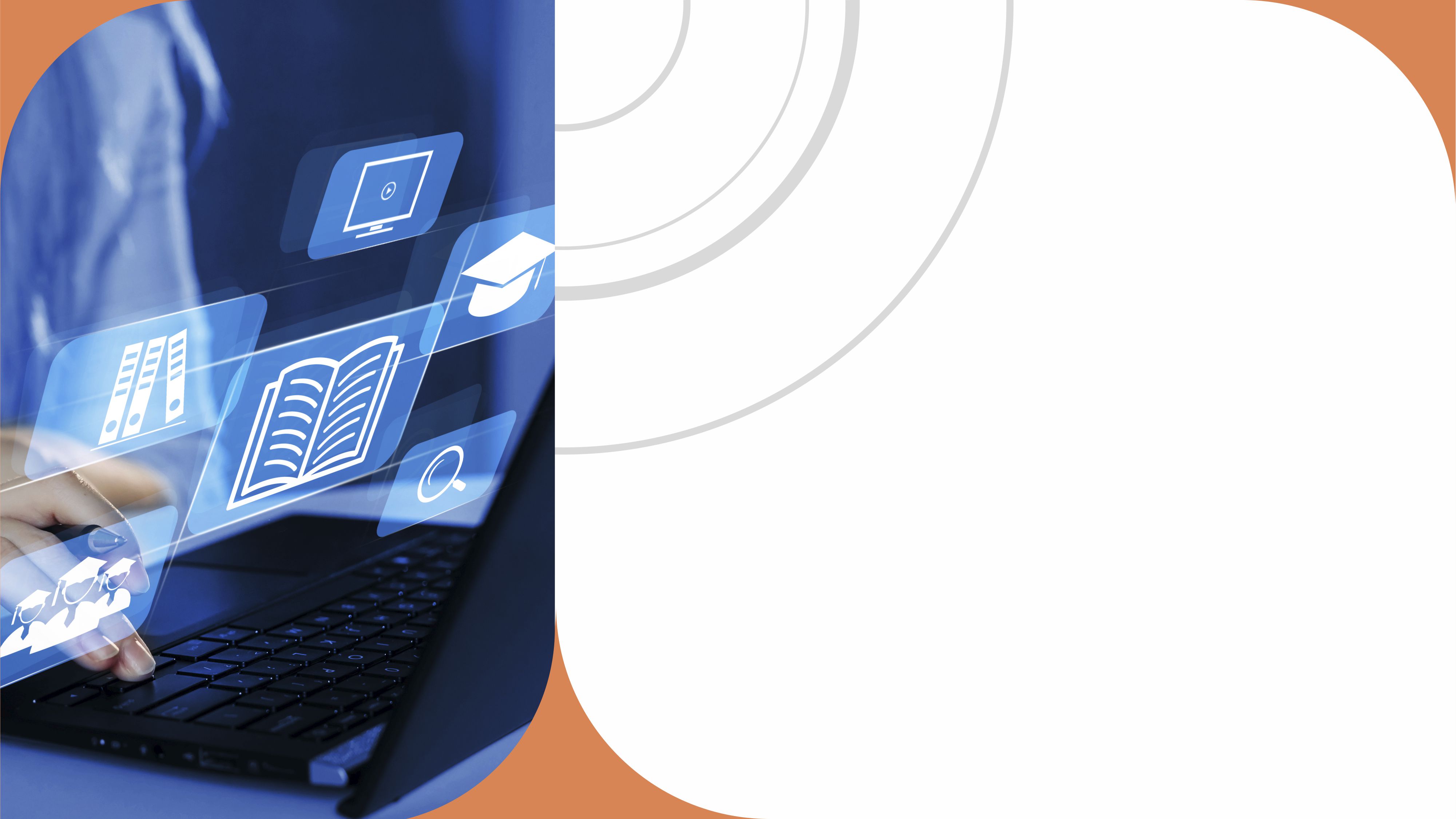 АТАУЛЫ КҮНДЕР  
 
 Ғафу Қайырбековтің туғанына 95 жыл 
 
Мәдениеттанушы-ғалым, дипломат, 
мемлекет және қоғам қайраткері, 
Қазақстанның еңбек сіңірген қайраткері, 
Тарлан сыйлығының лауреаты, 
филология ғылымдарының докторы, ҚР 
Журналистика академиясының академигі 
 Мұрат Әуезовтің туғанына  80 жыл 
 
Қазақ әдебиетінің ХХ ғасырдағы жарық 
жұлдыздарының бірі, жазушы, драматург 
Жазушы Оралхан Бөкейдің туғанына 80 жыл
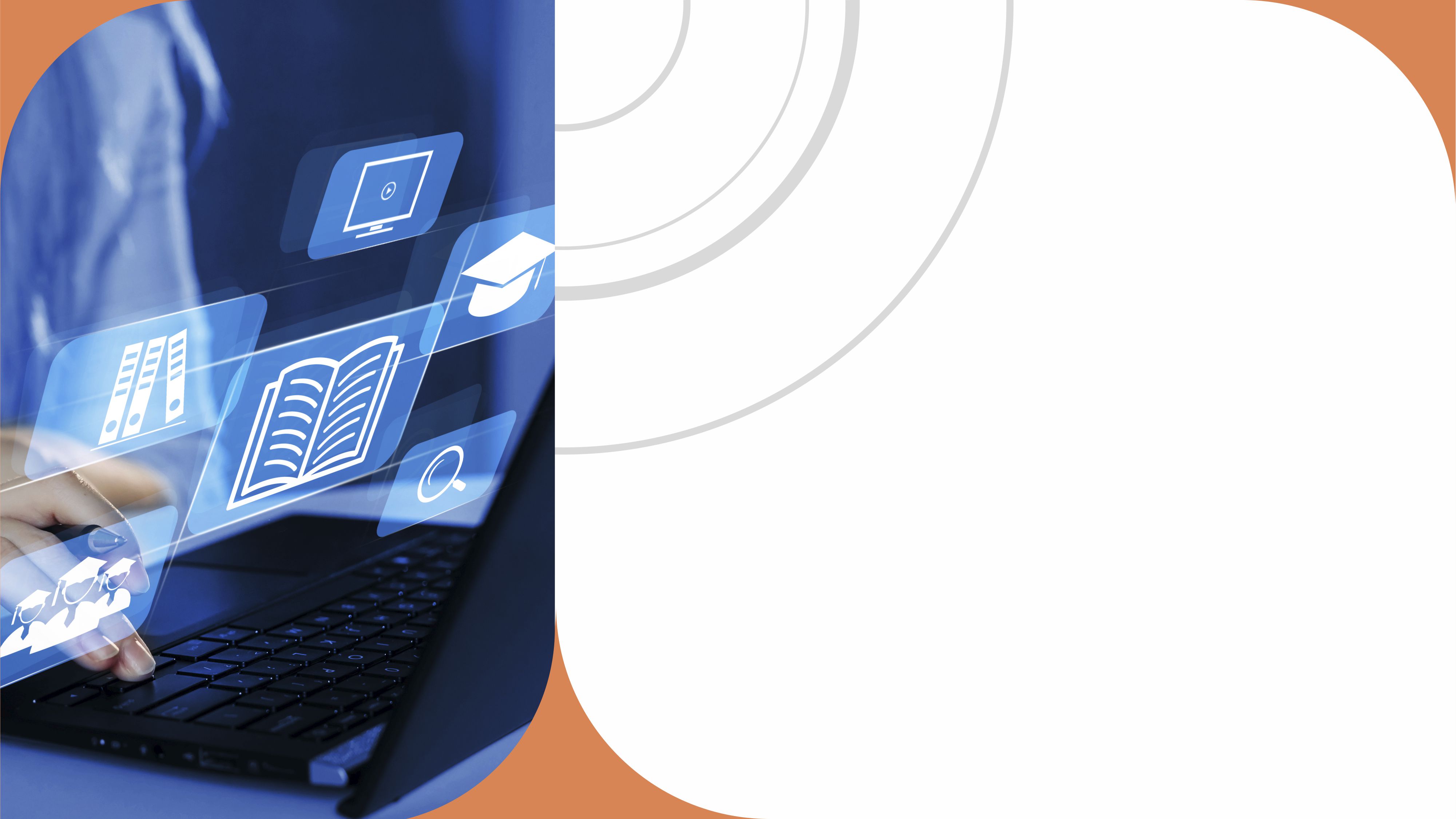 Тоғыз айға 9 іс-шара
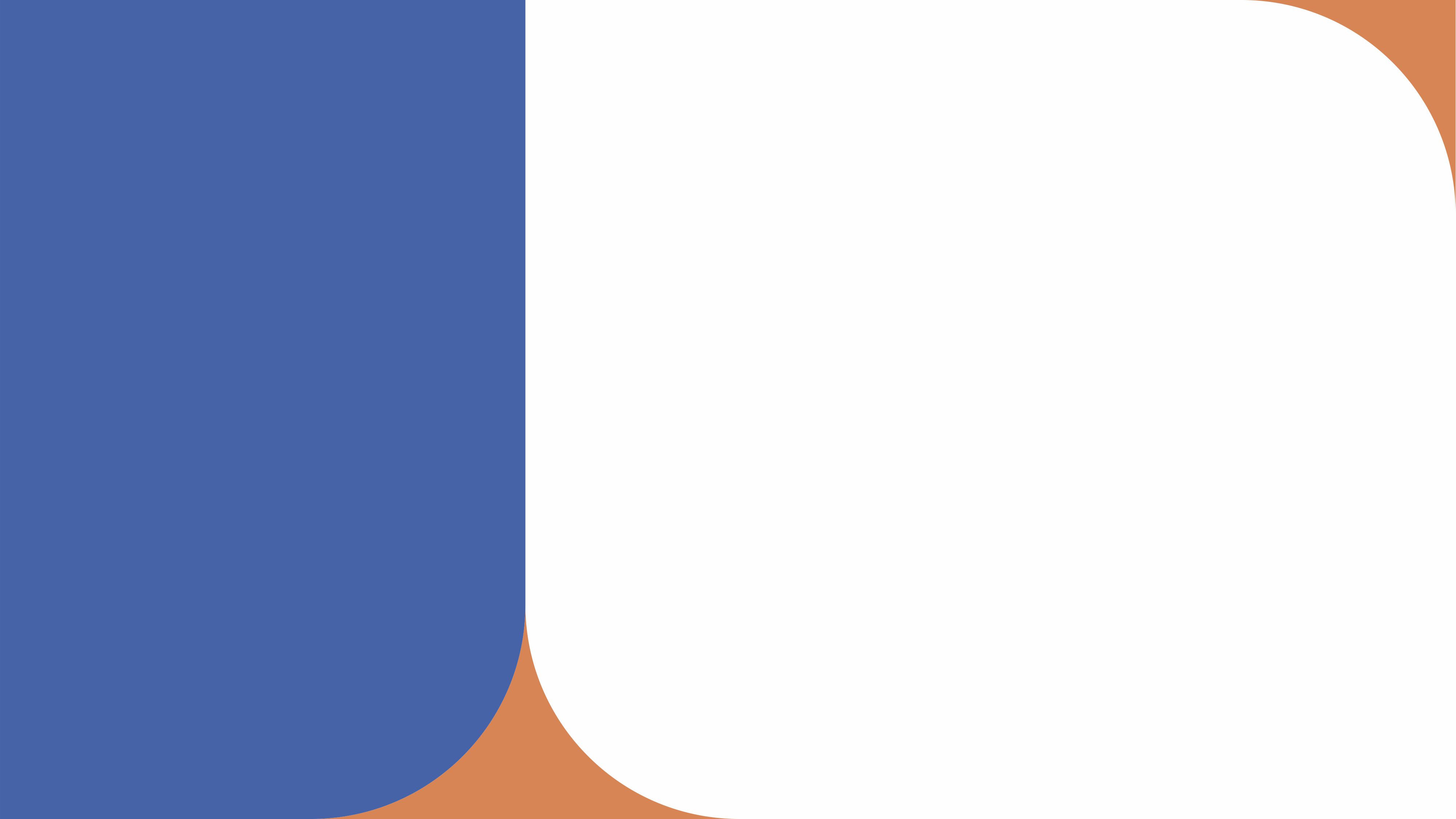 9 іс-шара
қыркүйек Сергіту сәті
қыркүйек Әнұран орындау
қараша Асық ату 
желтоқсан Шығарма жазу
қаңтар Қазақ есебі
ақпан Оқуға құштар мектеп
наурыз Домбырашылар
сәуір Шахмат ойнау
мамыр Жасыл мекен
ҚЫРКҮЙЕК: СЕРГІТУ СӘТІ
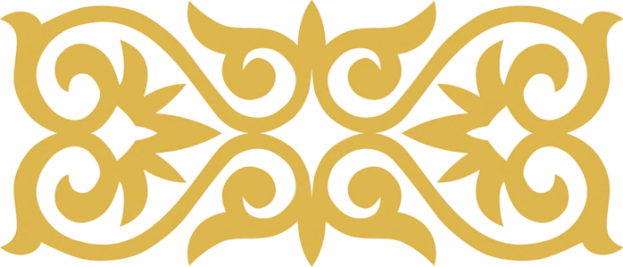 МАҚСАТЫ
балалардың салауатты өмір салтын насихаттау
МІНДЕТТЕРІ
физикалық, психологиялық стресті төмендетуге ықпал ету
оқу іс-әрекеті процесінде шаршаудың алдын алуға, физикалық белсенділікті арттыруға ықпал ету
балалардың денсаулығын сақтау мақсатында жұмыс қабілеттілігін арттыруға ықпал ету
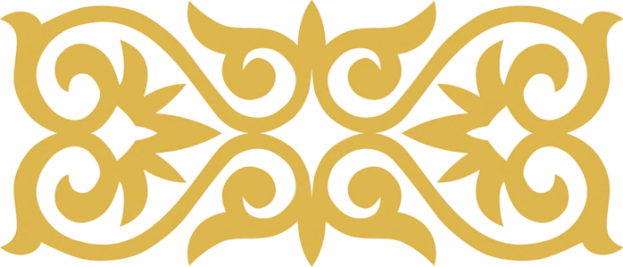 ҰСЫНЫЛАДЫ
ӨТКІЗІЛЕТІН КҮНІ: 08.09.2023 ж.

УАҚЫТЫ: 12:00

Сергіту сәті ЧЕЛЛЕНДЖІ – салауатты өмір салтын насихаттау
Бір мезгілде ӨТКІЗІЛЕДІ, әрбір білім беру ұйымы челленджге қатысушылардың өткізу орны мен киімін дербес айқындайды
ҚАТЫСУШЫЛАР: жалпы орта, қосымша, техникалық және кәсіптік білім беру ұйымдарының білім алушылары, педагогтері. Қатысушылар саны ұйымның қалауы бойынша анықталады
ӨТКІЗІЛЕТІН ОРНЫ: республиканың барлық елді мекендерінің жалпы орта, қосымша, техникалық және кәсіптік білім беру ұйымдары ауа райы жағдайларын ескере отырып, өздері таңдайды
Іс шараның АҚПАРАТТЫҚ ЖАРИЯ етілуін әрбір білім беру ұйымы бұқаралық ақпарат құралдарында және әлеуметтік желілерде позитивті ұсыну арқылы жариялайды
#физкультминутка #зож
#менспроттытаңдаймын #явыбираюспорт
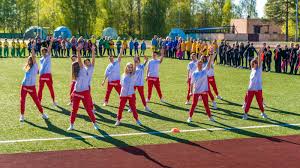 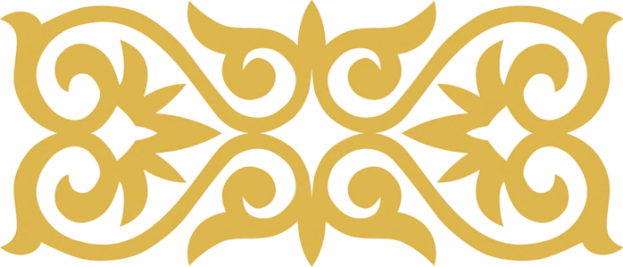 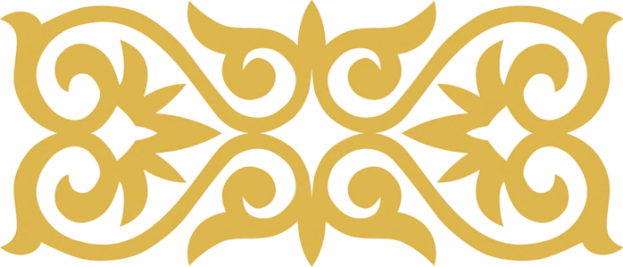 ҚАЗАН: ӘНҰРАН ОРЫНДАУ
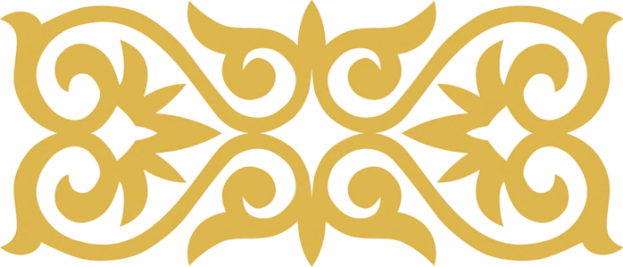 МАҚСАТЫ
білім алушылар арасында патриотизм мен азаматтық сезімін қалыптастыруға ықпал ету
МІНДЕТТЕРІ
білім беру ұйымдарының барлық білім алушыларының ел әнұранының мәтінін жатқа айту
еліміздің мемлекеттік рәміздеріне деген құрмет сезімін қалыптастыруға ықпал ету
білім алушылардың бірлігі арқылы өз Отаны үшін қадір-қасиет сезімін қалыптастыру
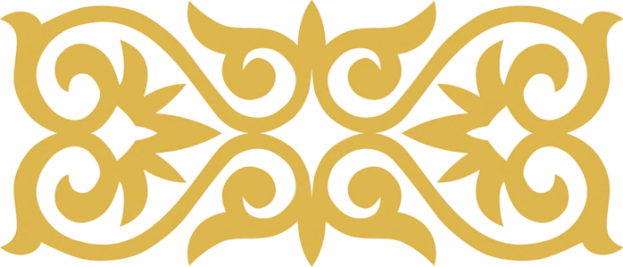 РЕКОМЕНДУЕТСЯ
ҰСЫНЫЛАДЫ
ӨТКІЗІЛЕТІН КҮНІ: 23.10.2023 ж.

УАҚЫТЫ: 12:00 

Білім беру ұйымының қабырғасында білім алушылар мен педагогтердің музыкамен жанды дауыспен Мемлекеттік Гимнді ОРЫНДАУ 

Бір мезгілде ӨТКІЗІЛЕДІ, әрбір білім беру ұйымы челлендждің өтетін орны мен қатысушылардың киімін дербес айқындайды
ҚАТЫСУШЫЛАР: жалпы орта, қосымша, техникалық және кәсіптік білім беру ұйымдарының білім алушылары, педагогтері

Іс-шараның АҚПАРАТТЫҚ ЖАРИЯ етілуін әрбір білім беру ұйымы бұқаралық ақпарат құралдарында және әлеуметтік желілерде позитивті ұсыну арқылы жариялайды
#гимнказахстана #әнұранорындау #мояродинаказахстан #моястрана
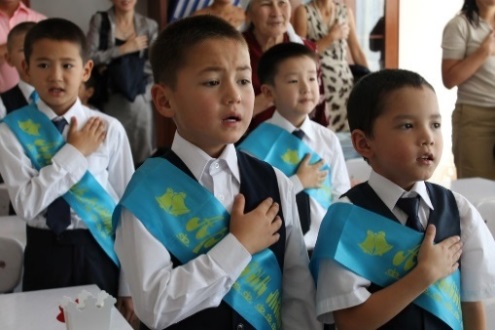 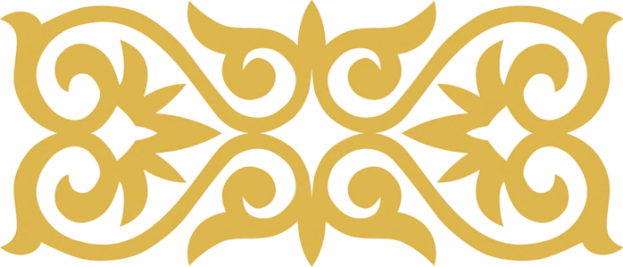 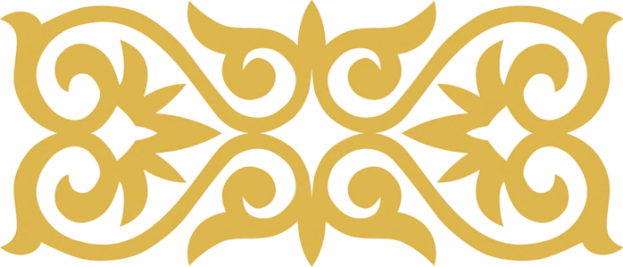 ҚАРАША: АСЫҚ АТУ
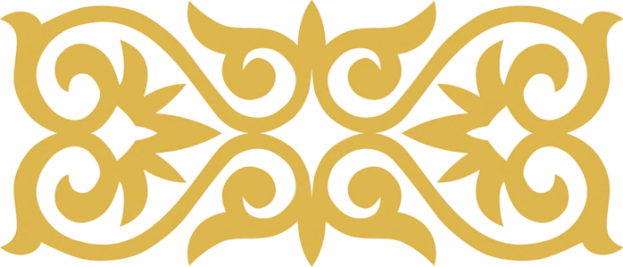 МАҚСАТЫ
білім алушылардың рухани-адамгершілік мәдениетін, эстетикалық, патриоттық сезімдерін тәрбиелеу, елдің мәдени мұрасын сақтау, ұлттық ойындарды насихаттау
МІНДЕТТЕРІ
қазақ халқының ұлттық ойындарын жаңғырту және насихаттау
қазақ халқының ұлттық құндылықтарын қастерлеу
оқушыларды асық ойынына баулу
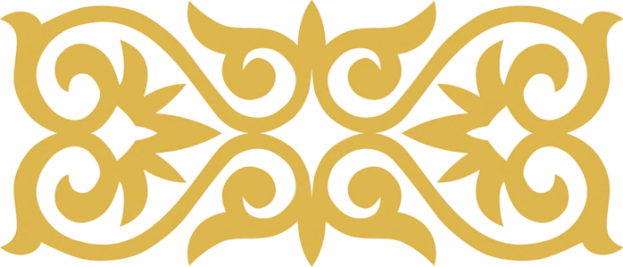 ҰСЫНЫЛАДЫ
ӨТКІЗІЛЕТІН КҮНІ: 17.11.2023 ж.

УАҚЫТЫ: 12:00

Асық ату ЧЕЛЛЕНДЖІ – ұлттық дәстүрді және ойынды дәріптеу
Асық ату ЧЕЛЛЕНДЖІН ҰЙЫМДАСТЫРУ: республиканың барлық елді мекендерінің жалпы орта, қосымша, техникалық және кәсіптік білім беру ұйымдары
Челлендждің ӨТЕТІН ОРНЫН әр білім беру ұйымы дербес таңдайды және білім алушылардың жас ерекшеліктерін, ауа райы жағдайларын ескеру маңызды
Асық ату челледжіне «БЕС ТАБАН», «БЕС АСЫҚ» ойындары ұсынылады

ҚАТЫСУШЫЛАР: жалпы орта, қосымша, техникалық және кәсіптік білім беру ұйымдарының білім алушылары, педагогтері, республиканың барлық елді мекендерінің ата-аналары және қатысушылар санын білім беру ұйымы дербес айқындайды

Іс-шараның АҚПАРАТТЫҚ ЖАРИЯ етілуін әрбір білім беру ұйымы бұқаралық ақпарат құралдарында және әлеуметтік желілерде позитивті ұсыну арқылы жариялайды
#асықату #мояродинаказахстан #моястрана
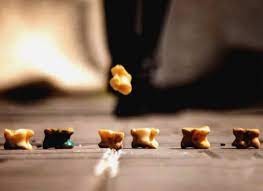 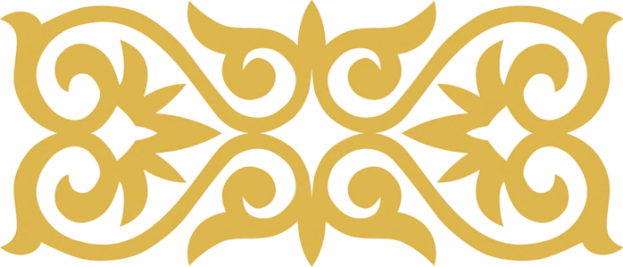 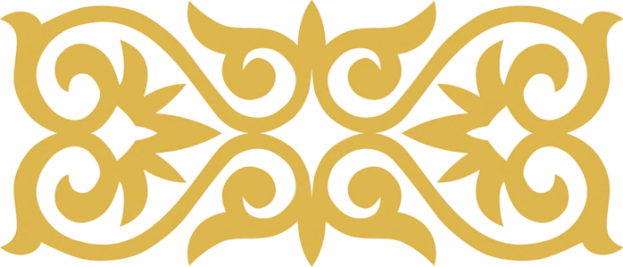 ЖЕЛТОҚСАН: ШЫҒАРМА ЖАЗУ: БОЛАШАҚҚА ХАТ
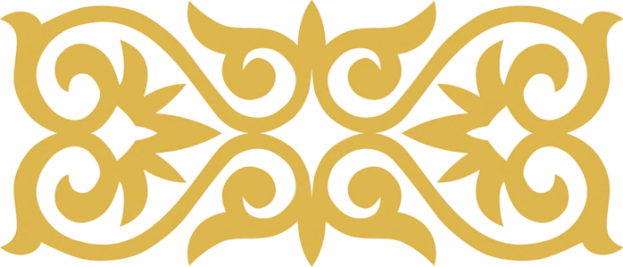 МАҚСАТЫ
Білім алушыларға өзінің жеткен жетістіктері, алға қойға жоспарлары мен болашағы туралы шығарма жазу
МІНДЕТТЕРІ
Білім алушылардың функционалдық сауаттылығын дамыту
Өз ойларын қағаз бетіне жүйелі жазып жеткізу дағдыларын жетілдіру
Білім алушылардың өзін-өзі дамыту және сыни ойлау дағдыларын жетілдіру
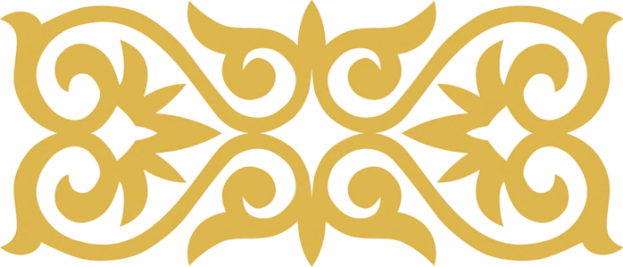 ҰСЫНЫЛАДЫ
ӨТКІЗІЛЕТІН КҮНІ: 13.12.2023 ж.

УАҚЫТЫ: 12:00

«Шығарма жазу: болашаққа хат» ЧЕЛЛЕНДЖІ барлық білім беру ұйымдарында білім алушылар өз жетістіктері туралы бір уақытта шығарма жазуды ұсынады. 

 Челлендждің өтетін орнын әр білім беру ұйымы дербес таңдайды және қатысушылардың жас ерекшеліктері ескерілуі қажет
ҚАТЫСУШЫЛАР: республиканың барлық елді мекендерінің жалпы орта, қосымша, техникалық және кәсіптік білім беру ұйымдарының білім алушылары

Іс-шараның АҚПАРАТТЫҚ ЖАРИЯ етілуін әрбір білім беру ұйымы бұқаралық ақпарат құралдарында және әлеуметтік желілерде позитивті ұсыну арқылы жариялайды
#моеписьмо
#моебудущее
#шығармажазу
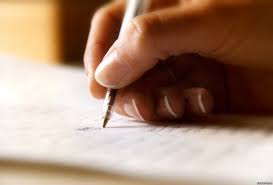 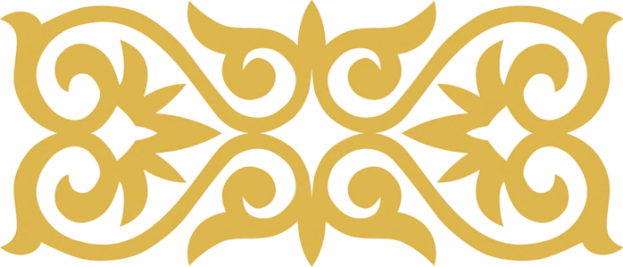 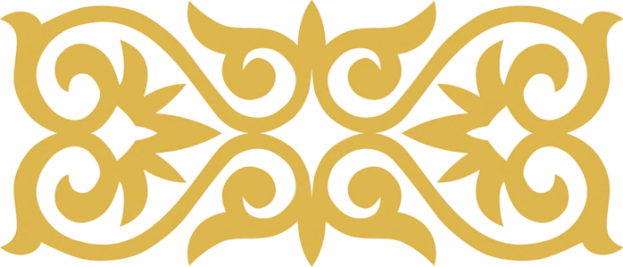 ҚАҢТАР: ҚАЗАҚ ЕСЕБІ
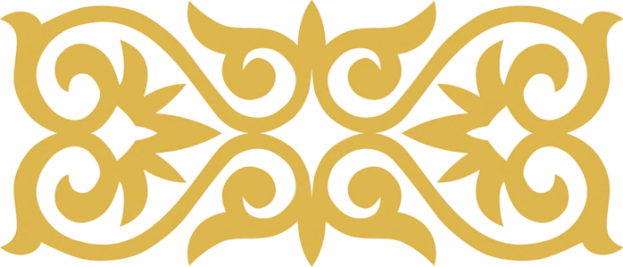 МАҚСАТЫ
білім алушылардың креативті және сыни ойлауын дамытуға ықпал ету
МІНДЕТТЕРІ
Білім алушылардың математикалық және логикалық есептерді шығаруға деген қызығушылығын ояту
Білім алушылардың зияткерлік қабілеттерін дамыту
Математикалық білімнің өмірмен байланысын көрсету
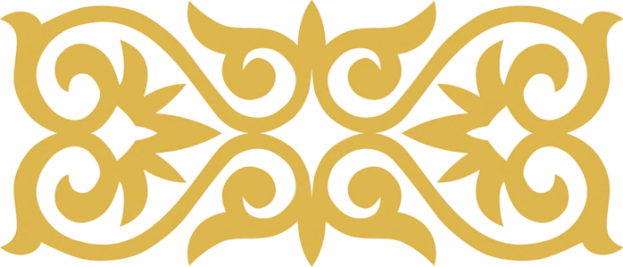 ҰСЫНЫЛАДЫ
ӨТКІЗІЛЕТІН КҮНІ: 26.01.2024 ж.

УАҚЫТЫ: 12:00

«Қазақ есебі» ЧЕЛЛЕНДЖІ білім беру ұйымдарында бір уақытта А.Жұмаділдаевтің ұсынған есептерін шығаруды қамтиды  
Челлендждің ӨТЕТІН ОРНЫН әр білім беру ұйымы дербес таңдайды және білім алушылардың жас ерекшеліктерін ескеру қажет

ҚАТЫСУШЫЛАР: республиканың барлық елді мекендерінің жалпы орта, қосымша, техникалық және кәсіптік білім беру ұйымдарының білім алушылары

Іс-шараның АҚПАРАТТЫҚ ЖАРИЯ етілуін әрбір білім беру ұйымы бұқаралық ақпарат құралдарында және әлеуметтік желілерде позитивті ұсыну арқылы жариялайды

#яматематик #математикаижизнь #есепшығару #креативноемышление
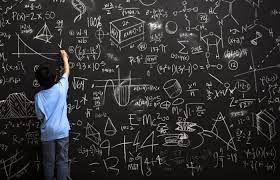 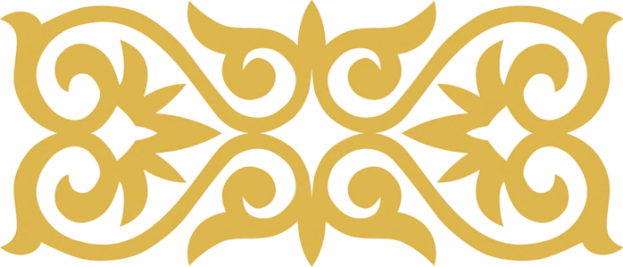 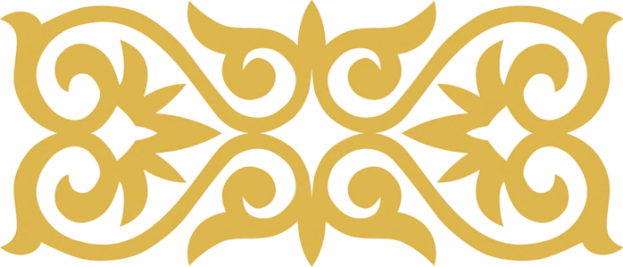 АҚПАН: ОҚУҒА ҚҰШТАР МЕКТЕП
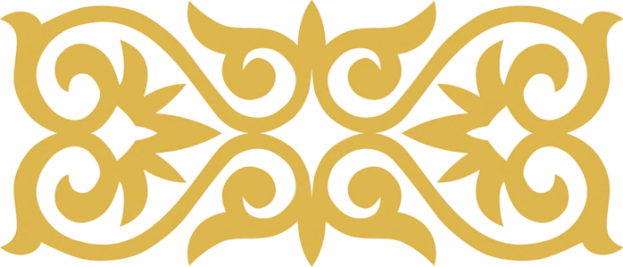 МАҚСАТЫ
Білім алушылардың кітап оқу мәдениетін дамыту және белсенді кітап оқуға тарту
МІНДЕТТЕРІ
Білім алушының функционалдық оқу дағдысын және шығармашылық қиялын дамыту
Білім алушының кітап оқуға қызығушылығын ояту
Білім алушыларда оқыған кітаптарының мазмұны мен сүйікті кейіпкерлерінің мінез-құлқы туралы өзара талқылауға негізделген қарым-қатынас жасау мәдениетін дамыту
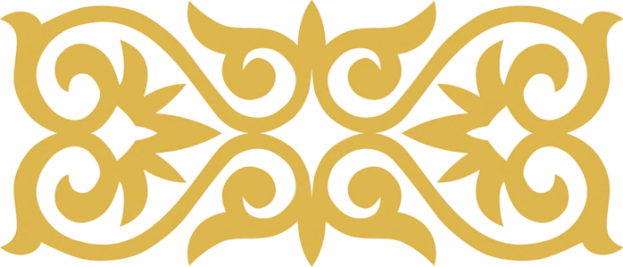 ҰСЫНЫЛАДЫ
ӨТКІЗІЛЕТІН КҮНІ: 28.02.2024 ж.

УАҚЫТЫ: 12:00
Оқуға құштар мектеп ЧЕЛЛЕНДЖІ  – кітап оқу мәдениетін дәріптеу
ҰЙЫМДАСТЫРУ: барлық білім беру ұйымдарында бір уақытта білім алушылар өздері таңдаған кітабынан үзінді оқиды және басқа қатысушылармен ой бөліседі    
Челлендждің ӨТЕТІН ОРНЫН әр білім беру ұйымы дербес таңдайды және қатысушылардың жас ерекшеліктері ескерілуі қажет 
«Сүйікті кітабым» көрмесін ұйымдастыру  ұсынылады

ҚАТЫСУШЫЛАР: республиканың барлық елді мекендерінің жалпы орта, қосымша, техникалық және кәсіптік білім беру ұйымдарының білім алушылары

Іс-шараның АҚПАРАТТЫҚ ЖАРИЯ етілуін әрбір білім беру ұйымы бұқаралық ақпарат құралдарында және әлеуметтік желілерде позитивті ұсыну арқылы жариялайды

#оқуғақұштармектеп #люблючитать #моялюбимаякнига
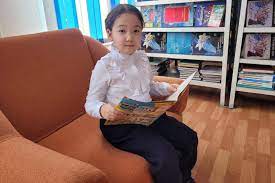 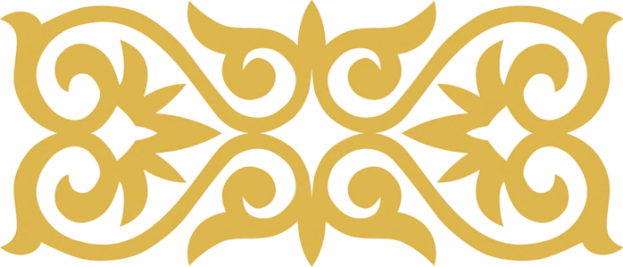 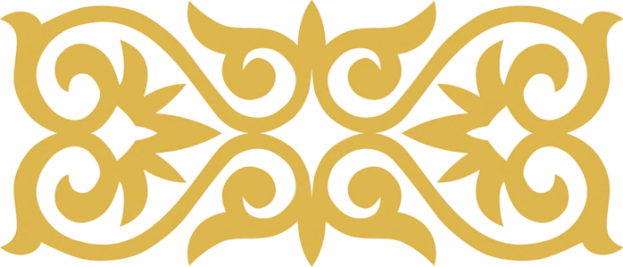 Бірінші тоқсан-Республика  күні мерекесіне арналған «Ақындар айтысы» жобасы
«Республика күні басты ұлттық мереке ретінде шын мәнінде жалпыхалықтық мерекеге айналуы тиіс»
                                                 Қасым-Жомарт Тоқаев
 «Ақындар айтысы» мақсаты: ұлттық рух пен патриотизмді, өз халқына және оның дәстүрлеріне құрмет сезімін тәрбиелеу, эмоционалды интеллекті қалыптастыру, айтысты қазақ халқының ұлттық құндылығы, шешендік өнердің баға жетпес мұрасы ретінде дәріптеу арқылы дарынды шығармашыл жастарды анықтау.
Республика күні – халқымыздың рухын көтеруге және елдің мемлекеттілігін нығайтуға арналған ұлттық мереке.
Республика күніне орай дәстүрлі түрде Қазақстанның барлық өңірлерінде концерттер, шығармашылық байқаулар, спорттық жарыстар, патриоттық, волонтерлік және қайырымдылық акциялар, айтыстар өткізіледі.
 «Ақындар айтысы» өткізу үшін ұсынылатын тақырыптар:
«Жаңа күн – жаңа Қазақстан»;  
«Туған жерім – мақтанышым»;  
«Тілім – тұмарым»;  
«Тәуелсіздігім – тұғырым»;
«Топырақ жыр – торқа жыр»;
«Көк тудың желбірегені»
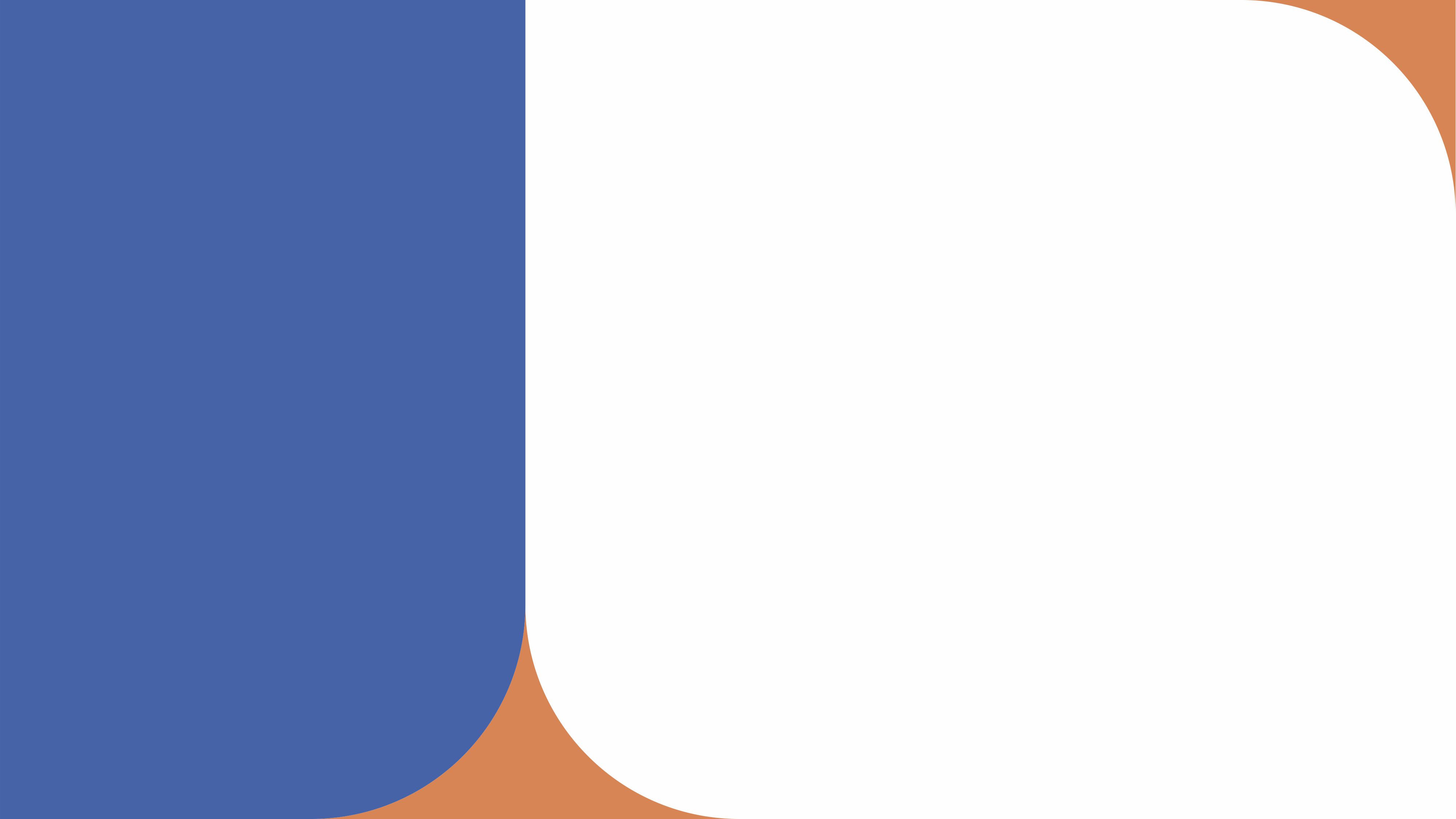 Төрт тоқсан-төрт өнер
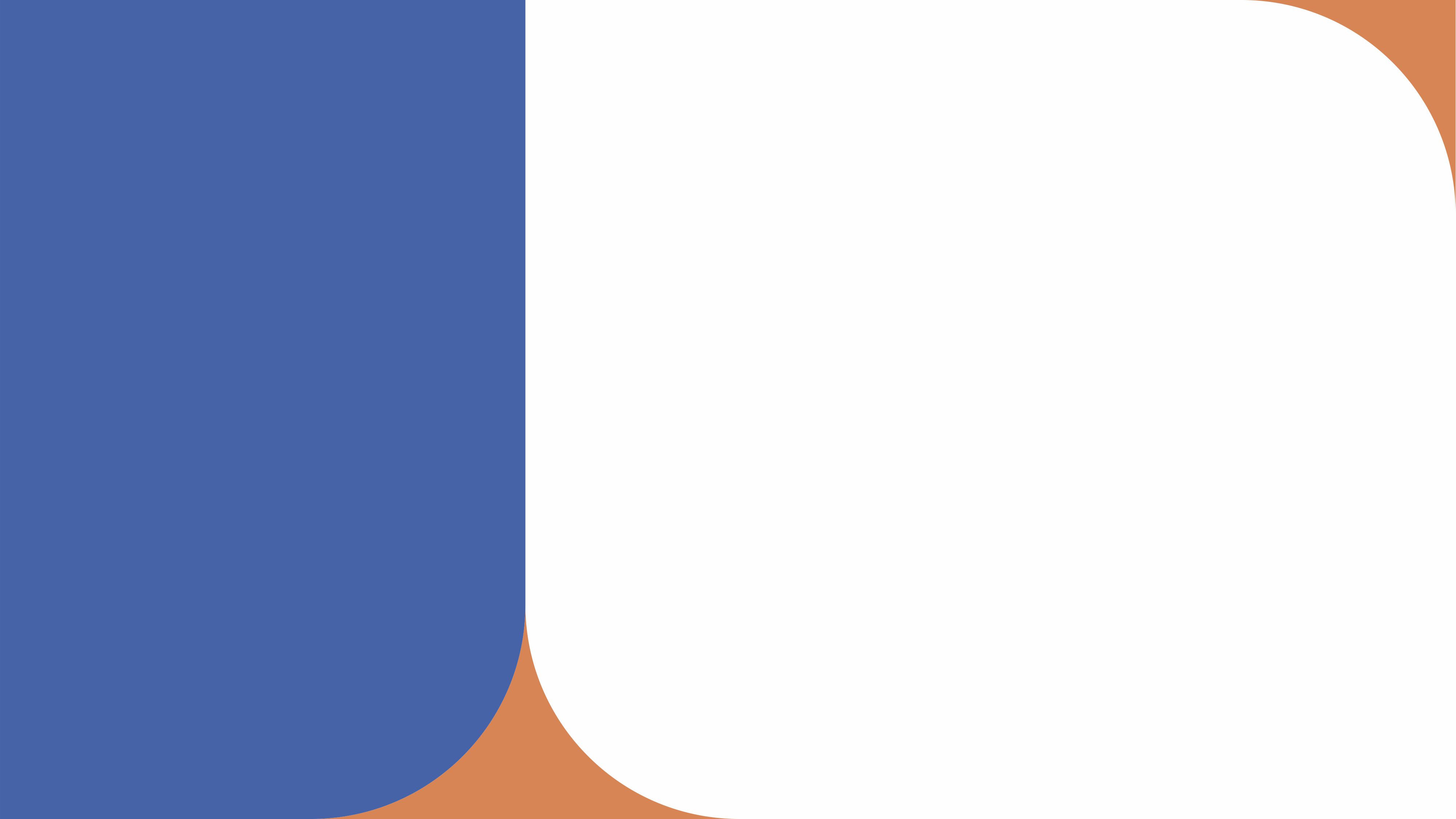 Екінші тоқсан-«Асық ойыны – үлкен халықтық тәрбие.  Біздің ұлтымыздың дәстүрлері мен мәдениетінің бастауы» Б. Момышұлы
Асық ойнау – бұл жай ғана ойын емес, дәлдік пен көшбасшылық қасиеттерді дамытатын, оқушылардың логикалық ойлауына оң әсер ететін спорт. 
Асық ойындарының ұсынылатын түрлері:
бес табан, бес асық, үш табан, алты табан, омпы, бүгіп алу, көн (жоң), жарып алу, сыпырмай, түртпей, тыштырмай атан, бестас, мергендік немесе шеңбер жасап ату, хан талапай, асық қағу, қаршу, алшы, шұбырту, ұпай ұтысу, қол жоң, ат жарыстыру, қошқар соғыстыру, мұз ойнақ, иірмекіл, қақпақыл, сасыр, хан ойыны, аламан хан, асық табысу (асық жасыру), бүк-шік, төрт шүкейт, шомшы, манай.
Төрт тоқсан-төрт өнер
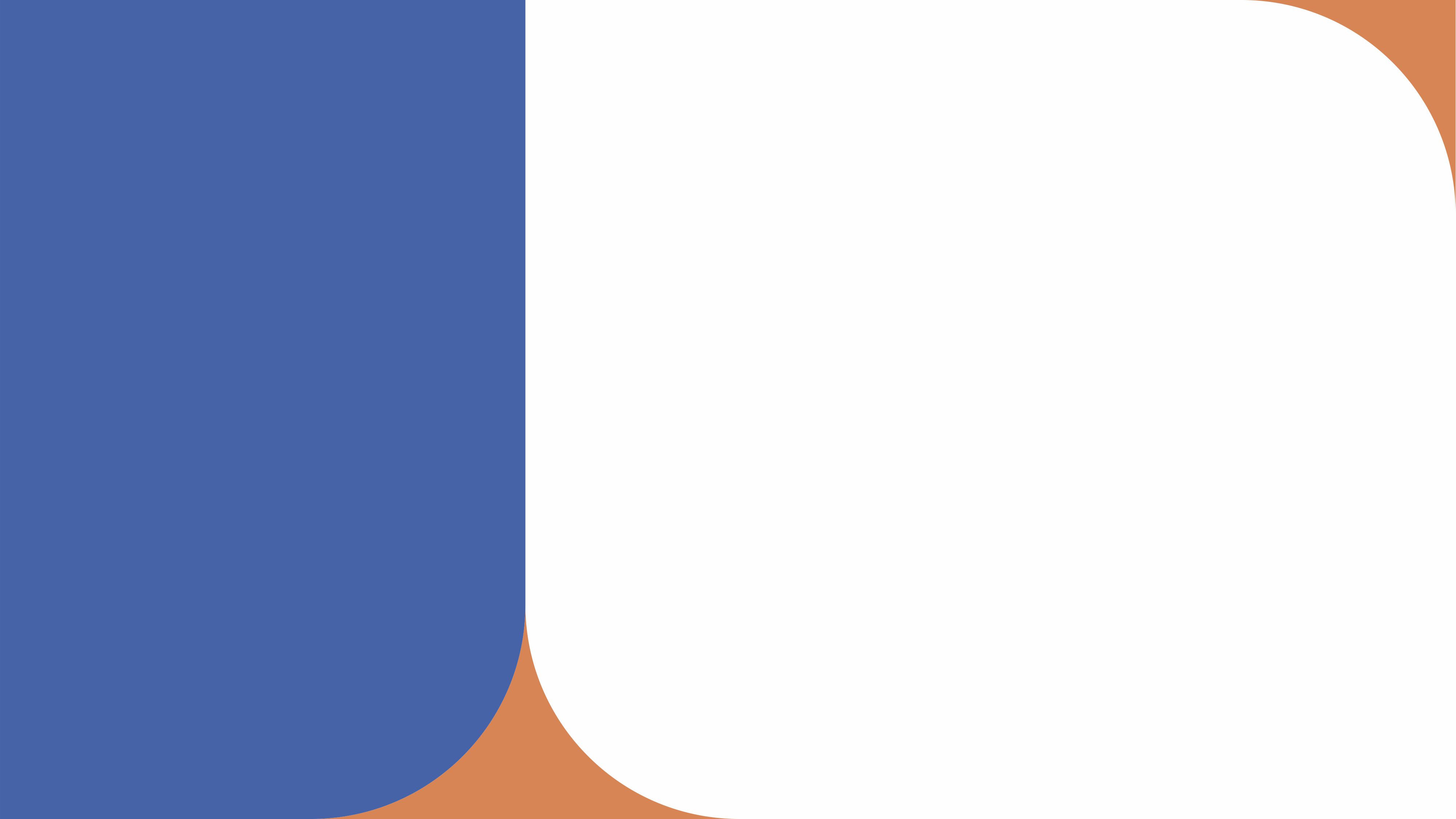 Үшінші  тоқсан-«ҰЛТТЫҚ ӨНЕР» КӨРМЕСІ
«Біз көптеген тағдырлы сынақтардан бірге өтіп, ата-бабаларымыздың дәстүрлерін, құндылықтарын және мәдени-рухани мұрасын сақтай алдық».   Касым-Жомарт Токаев
Ұрпақтар сабақтастығын дамыту, білім алушылардың ұлттық өнерге, халық шығармашылығына мемлекеттің, қоғамның, отбасының, тұлғаның мәдени игілігі ретінде құндылық қатынасын тәрбиелеу мақсатында Наурыз мерекесі аясында әрбір білім беру ұйымында «Ұлттық өнер» көрмесі ұйымдастырылатын болады.
Төрт тоқсан-төрт өнер
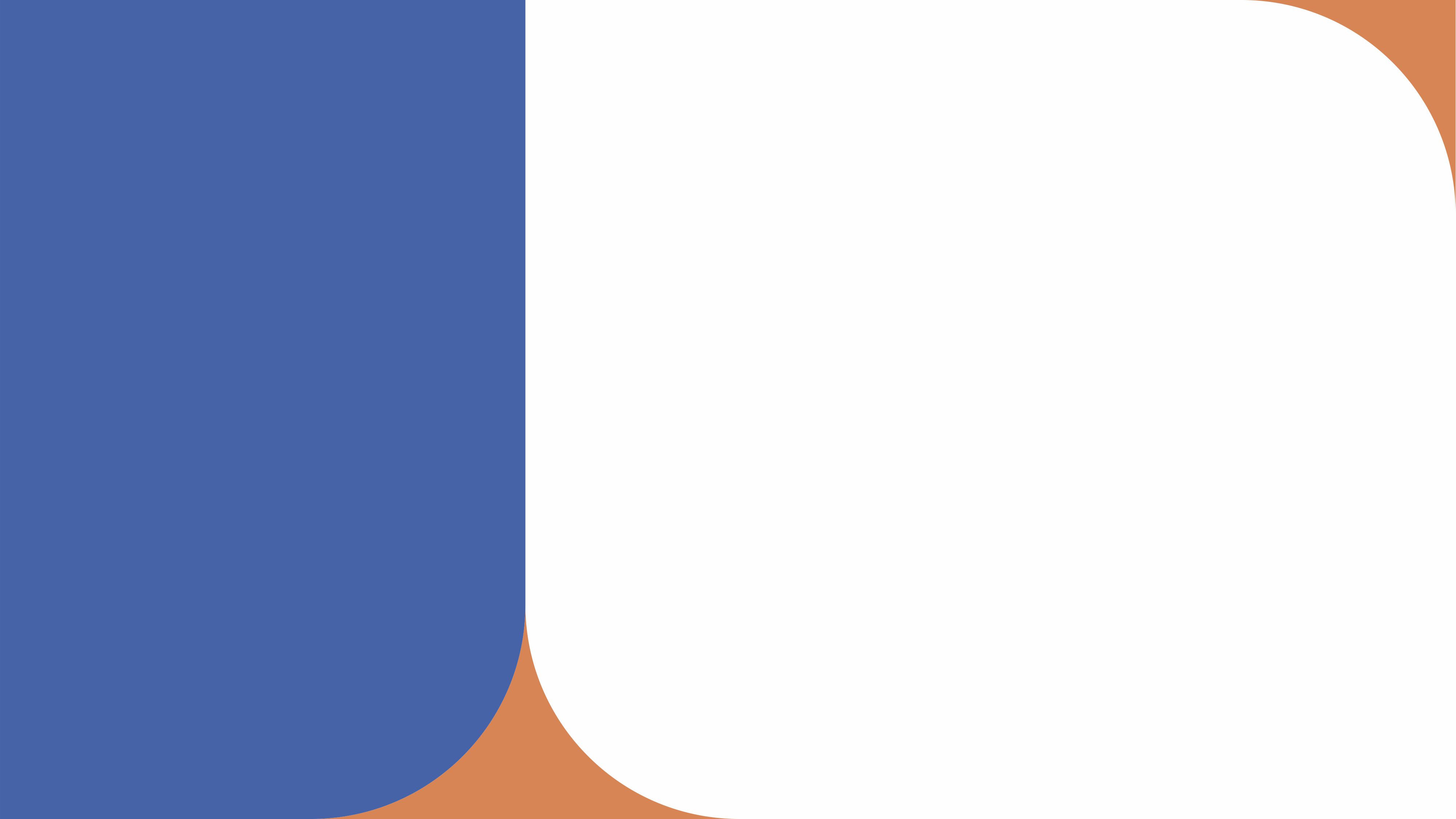 Төртінші тоқсан«ТУҒАН ӨЛКЕМ» ФЕСТИВАЛІ

«Туған өлкем» фестивалі – туған өлкенің тарихы мен мәдениетімен таныстыру.
«Туған өлкем» фестивалі – бұл туристік маршруттар кластеріне енгізілуі мүмкін туған өлкенің әдемі және ішкі жерлерін насихаттау. 
«Туған өлкем» фестивалінің мақсаты - оқушылардың белсенді азаматтық ұстанымын дамыту, отансүйгіштік пен азаматтық сезімін тәрбиелеу, салауатты өмір салтын насихаттау, туған өлкені зерделеу арқылы туристік-өлкетану қызметін жандандыру.
Төрт тоқсан-төрт өнер
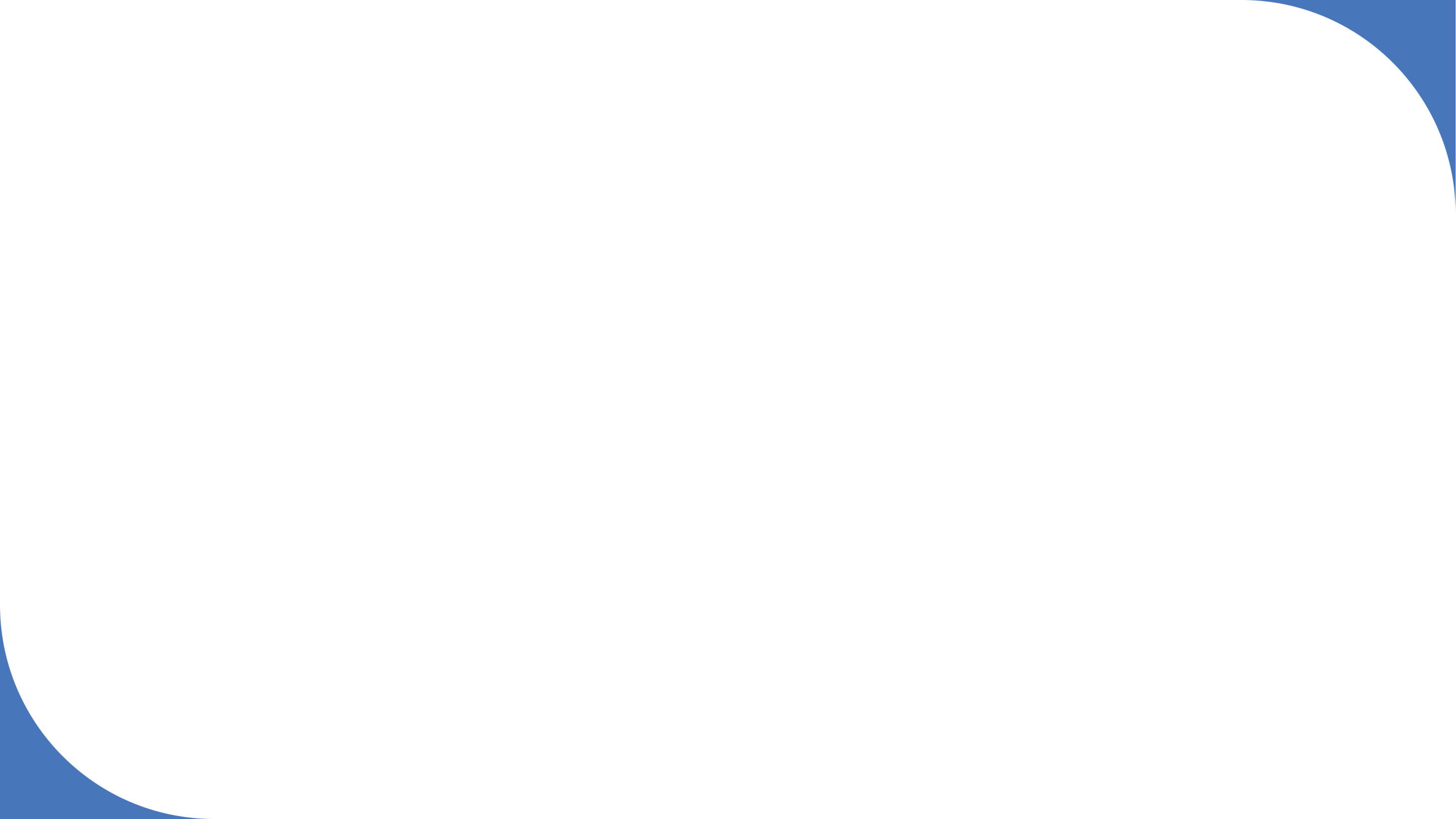 НАЗАРЛАРЫҢЫЗҒА РАҚМЕТ!